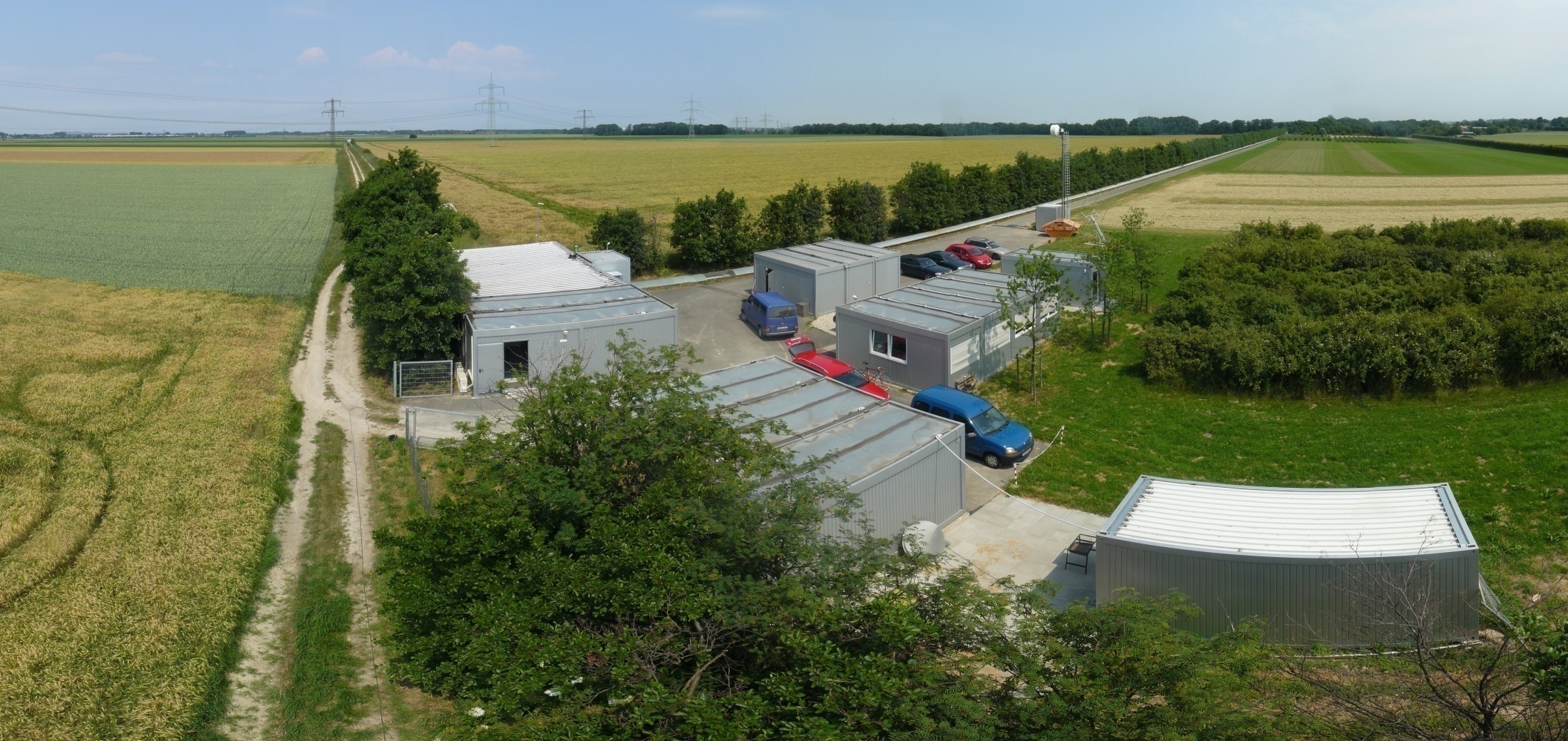 GEO Status
Harald Lück 

LVC meeting
Amsterdam September 22nd 2008
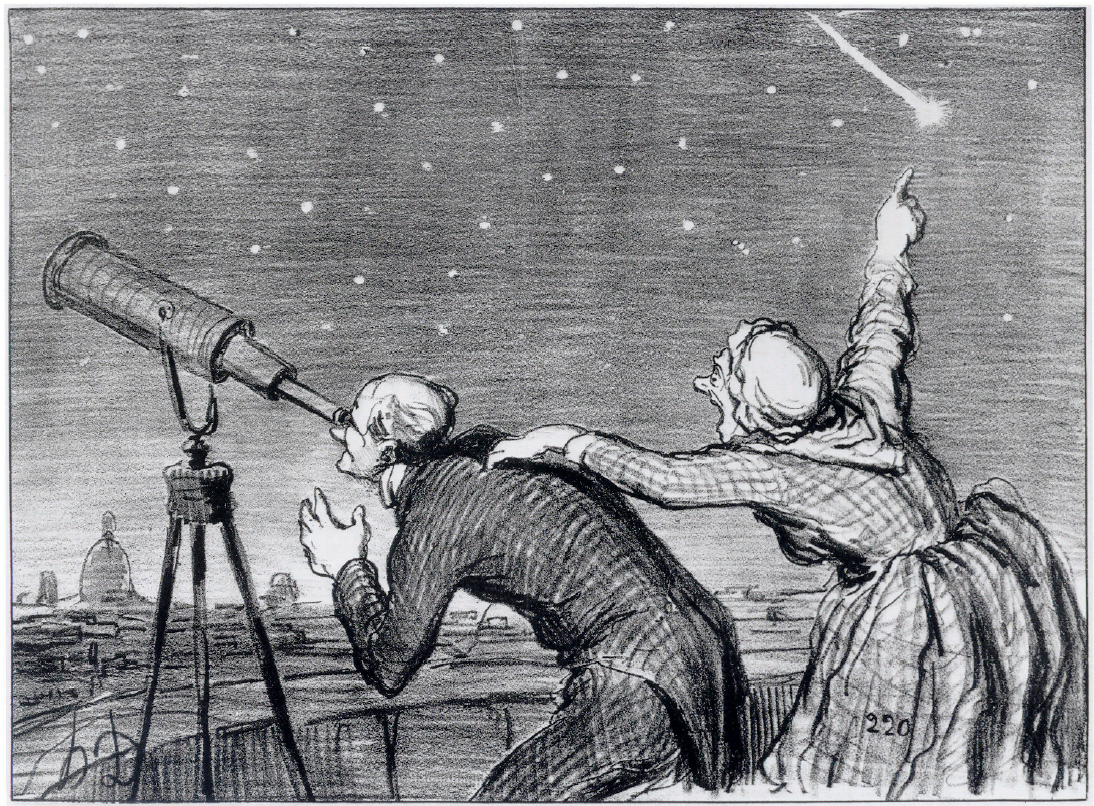 GEO600 still in Astrowatch  (Oct.2007 – Spring 2009)

Always observing but only doing triggered data searches
2
GEO600 Sensitivity Evolution
Astrowatch science time
November  2007: 		81.1%
December 2007: 		81.5%
January 2008:		89.1%
February 2008:		86.6%
March 2008:		76.0%    (DAQS problems)
April 2008:			90.9%	
May 2008:     		92.1%
June 2008:			91.2% 
Juli 2008: 			83.1% 
August 2008: 		83.6% 
Sept. < 16. 2008		91.6% 	
______________________________________
TOTAL 10.5 mon.:		85.8%  y 275 days
4
Maintaining the sensitivity
...a constant effort to keep entropy constant...
Electronics aging
MTTF's 
~100.000 Solder joints -> ~1 / year (~3)‏
~5000 Opamps -> ~1/50 years (~1)‏
29 LC modules -> ~1/8 months (~1)‏
5
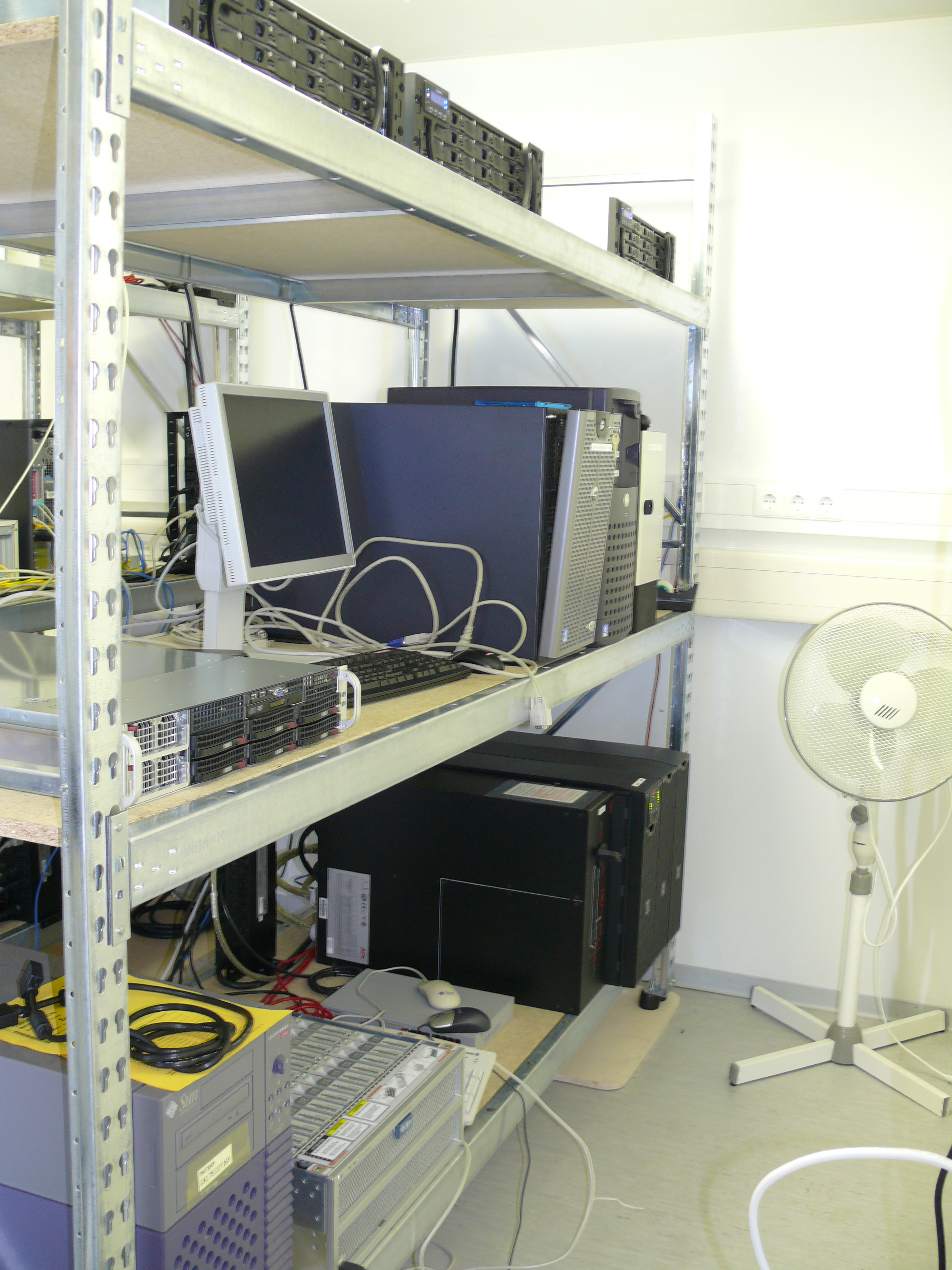 8TB
New on-site data storage and processing system
8TB
8TB
48TB + 3x8TB + 2TB
100 days of h(t) frames
200 days of raw data
10 days of frame data
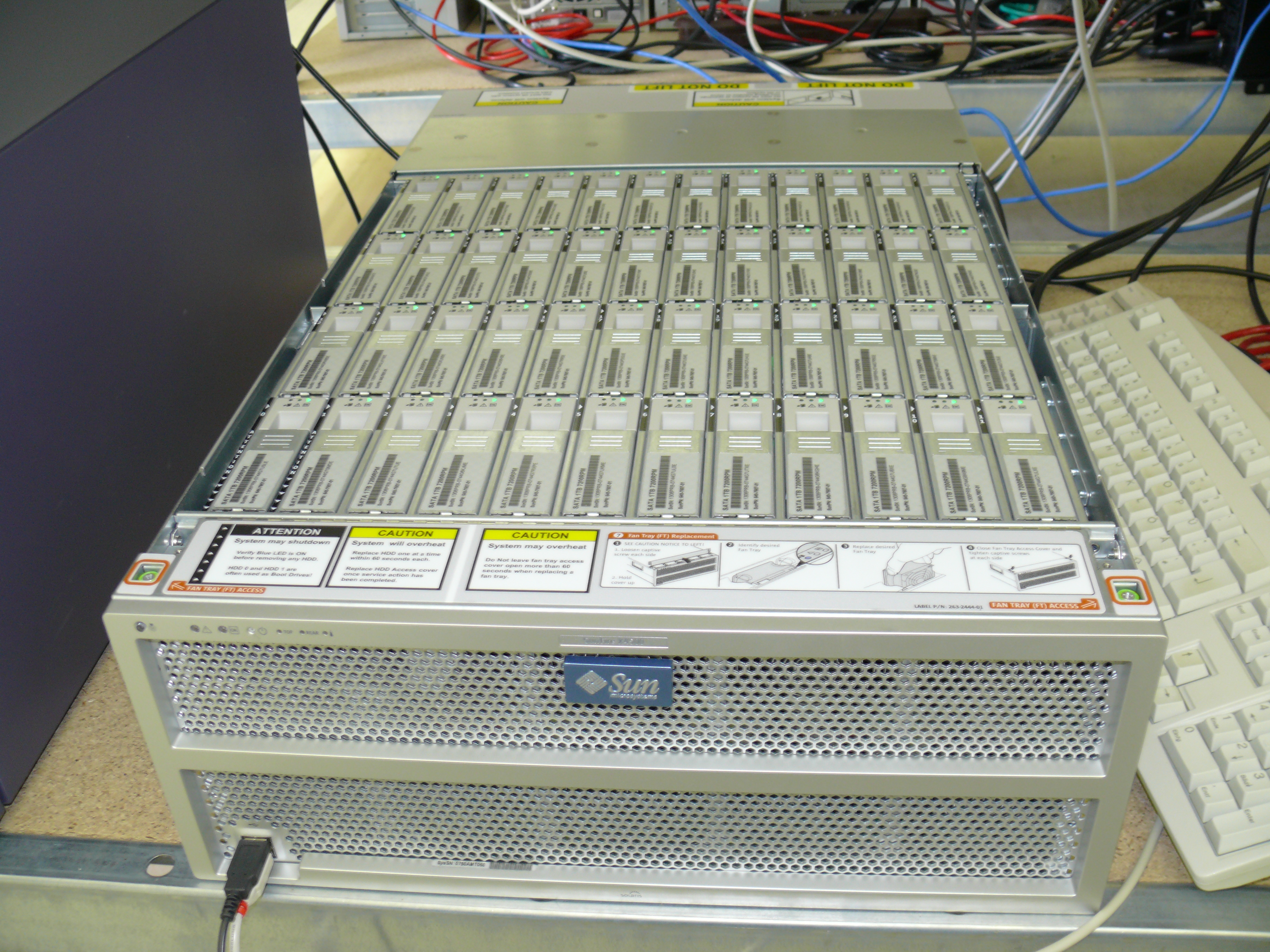 2TB
4x4 XEON
48TB
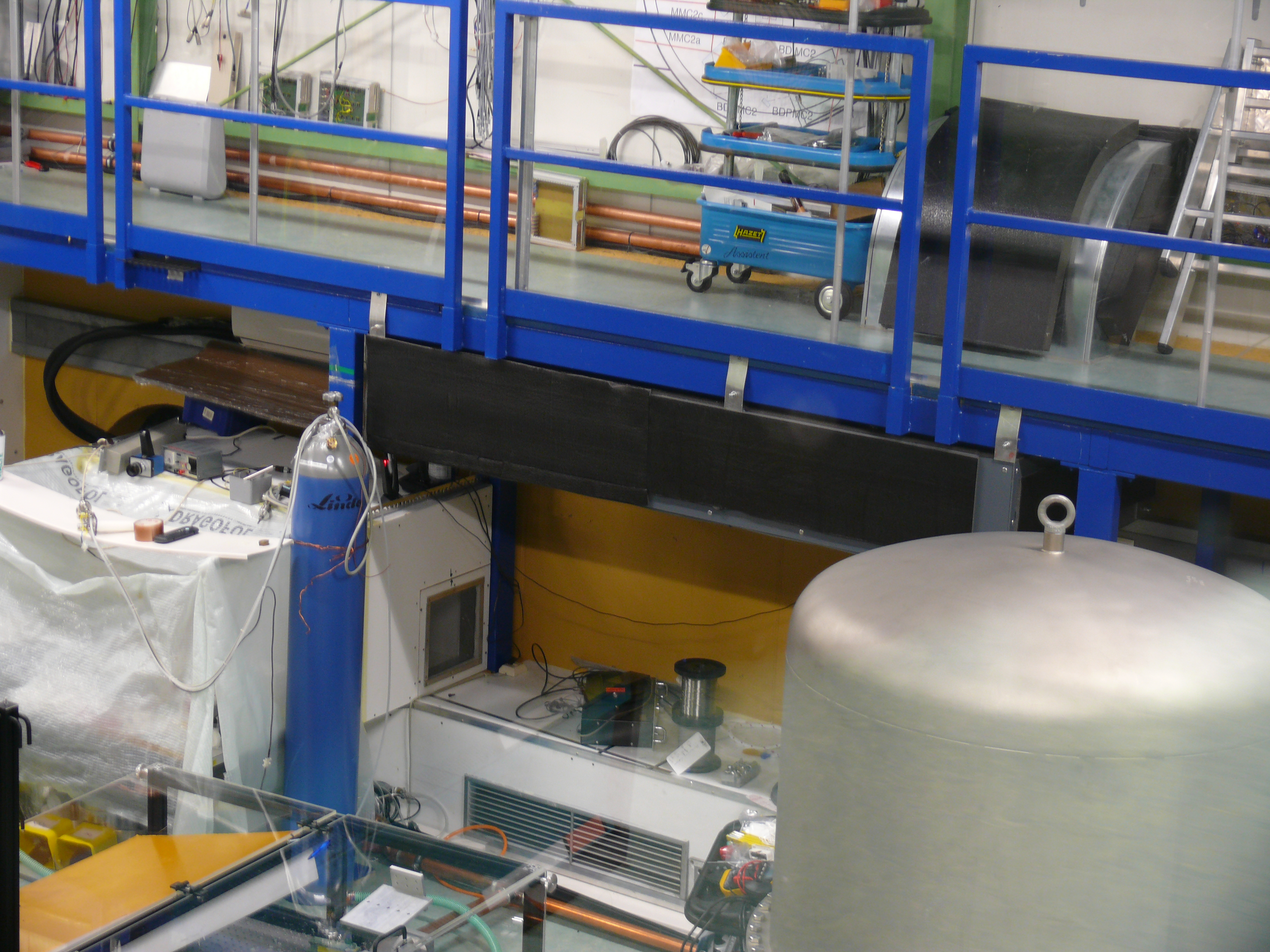 AC inlet
Silencer
Some small improvements from silencer
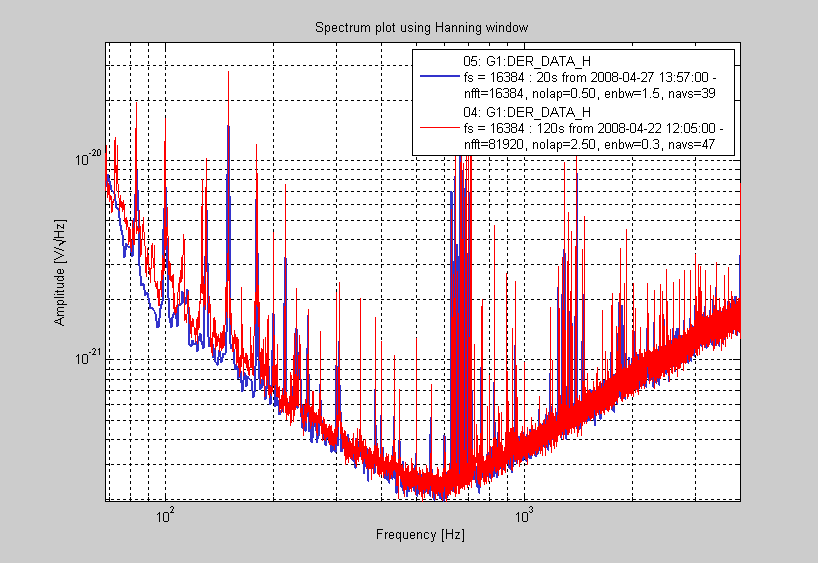 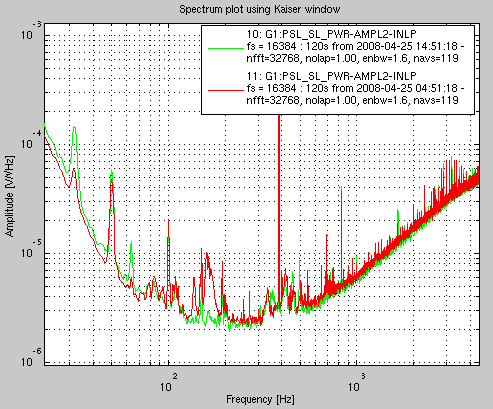 Acoustics
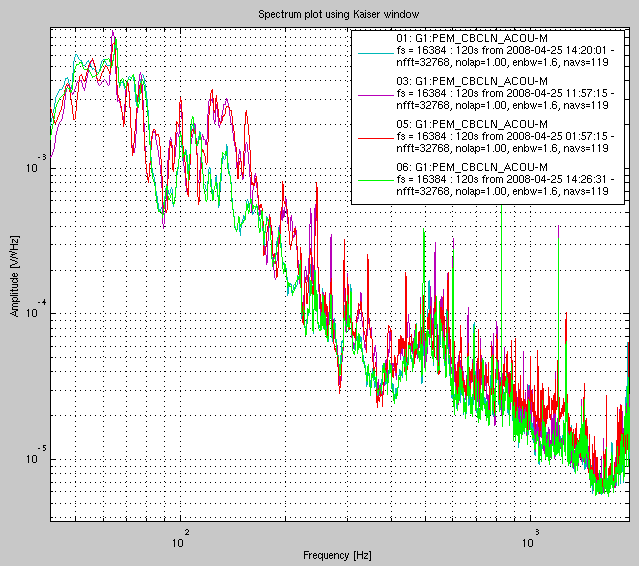 Laser intensity noise
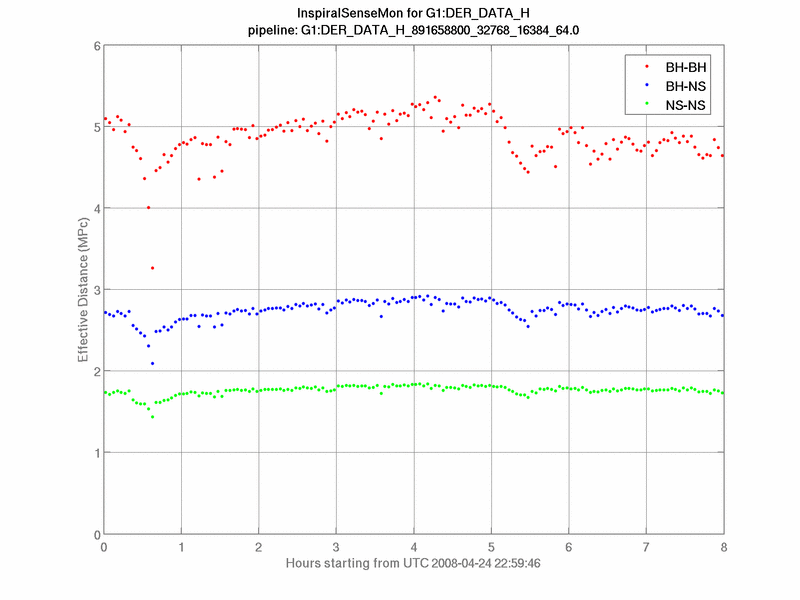 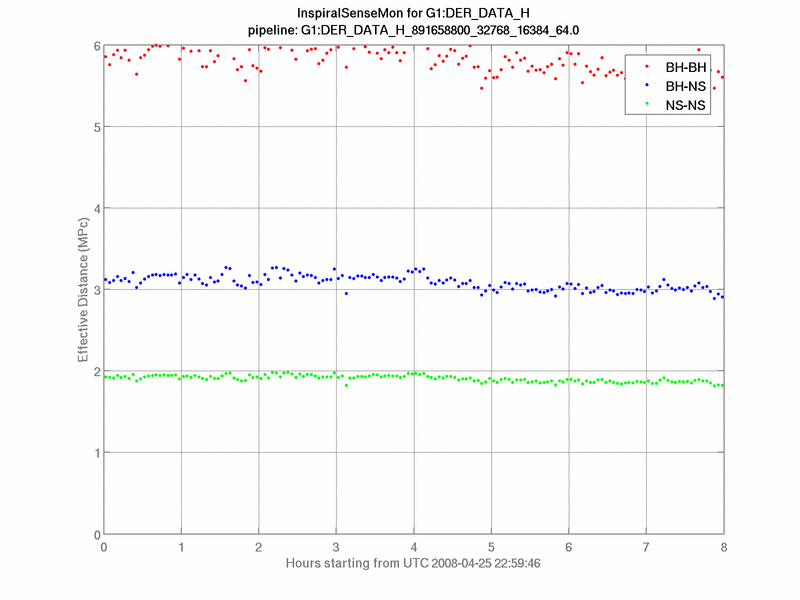 Understanding the noise…Noise projections
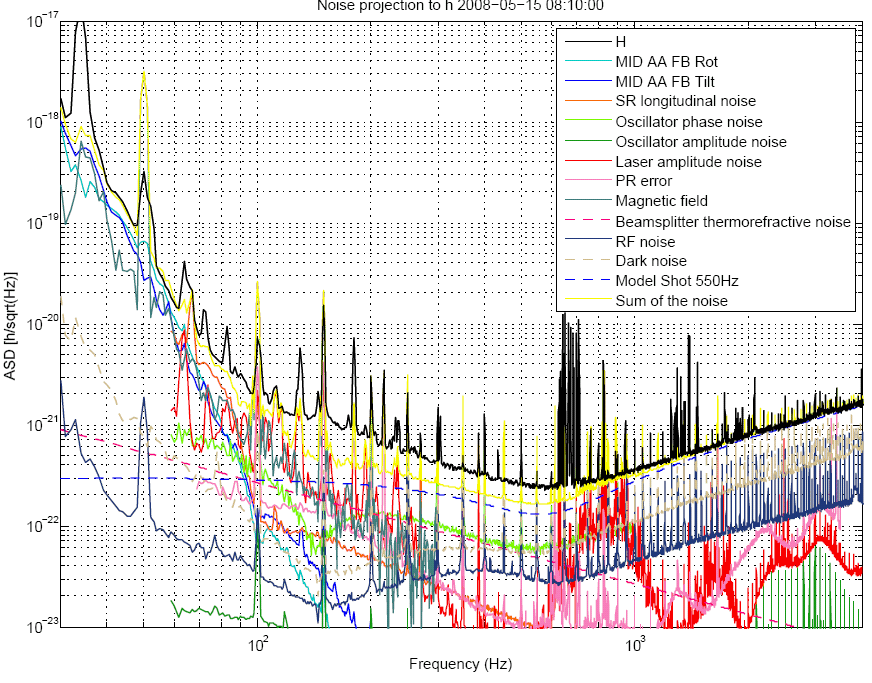 Plans
Until Spring 2009: Astrowatch + low-risk commissioning until Enhanced IFOs come online
After Spring 2009: Upgrade GEO600 towards GEO HF
Keywords: DC readout, squeezing, tuned SR, lower SR factor, OMC, higher power, thermal comp., extend digital control...
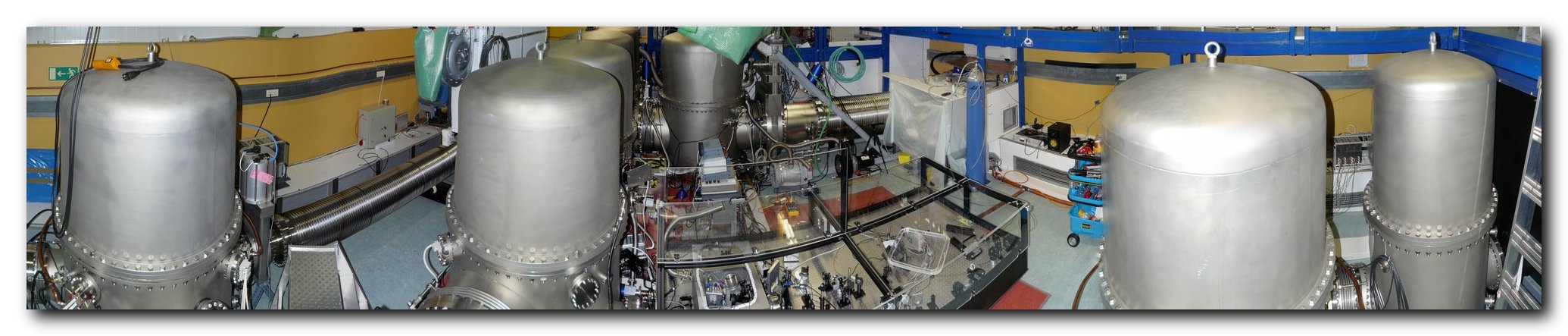 11
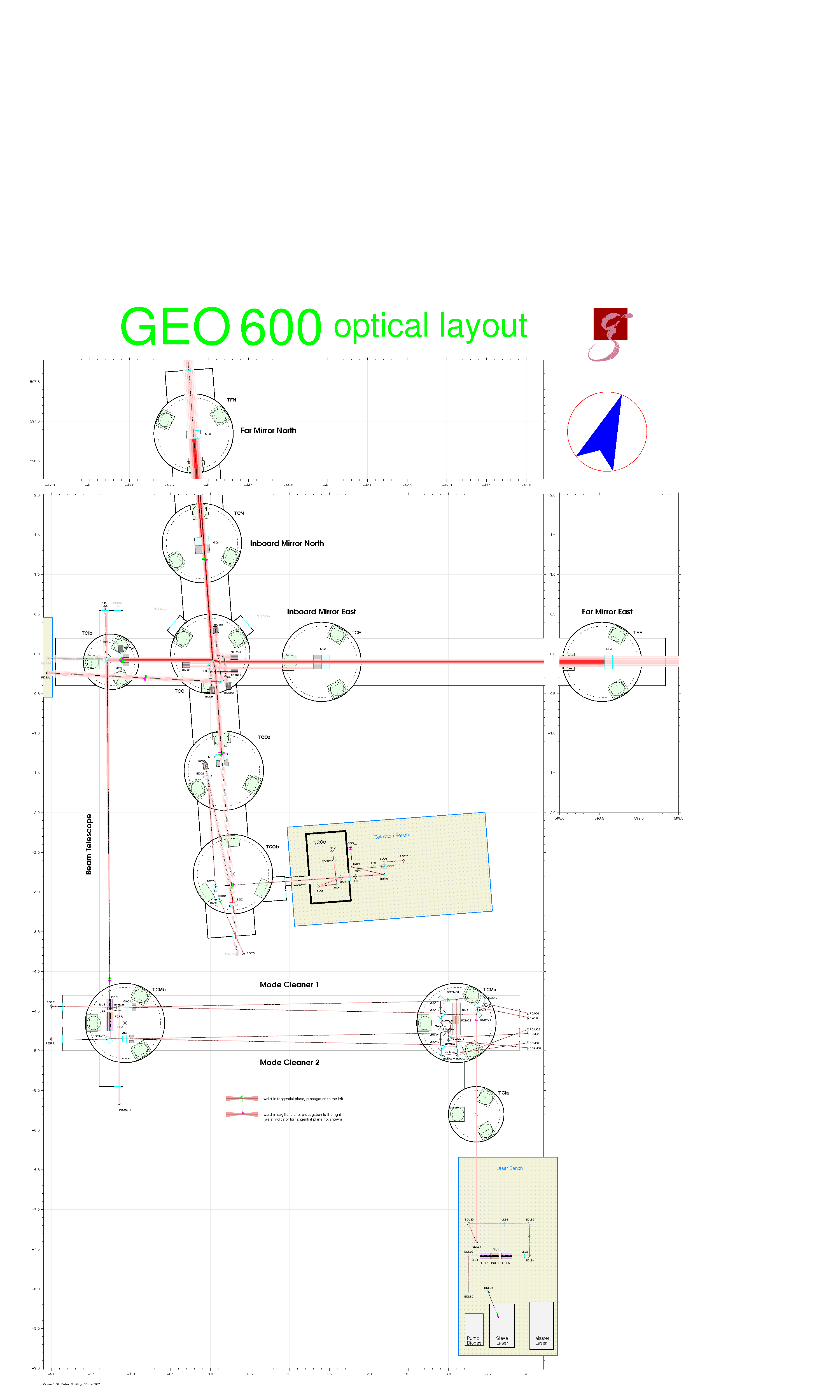 Now:
Auto Alignment on detection bench

Main photo detector on detection bench outside vacuum system
Then:
Auto Alignment on new AA bench
Main photo detector in additional vacuum tank
OMC to reduce higher order TEM mode contributions to detected light
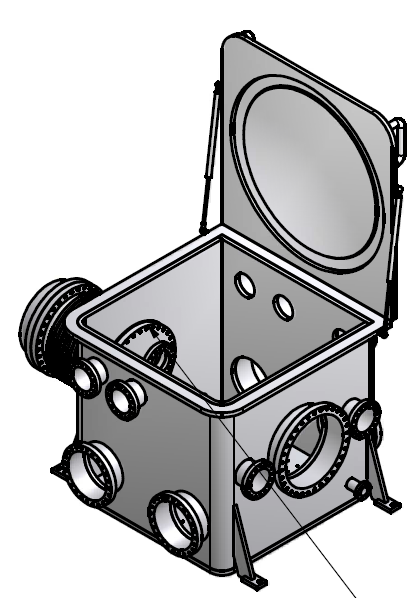 New and old AA board
1% of DF
5% of DF
Tilt/Pitch			Rotation/Yaw
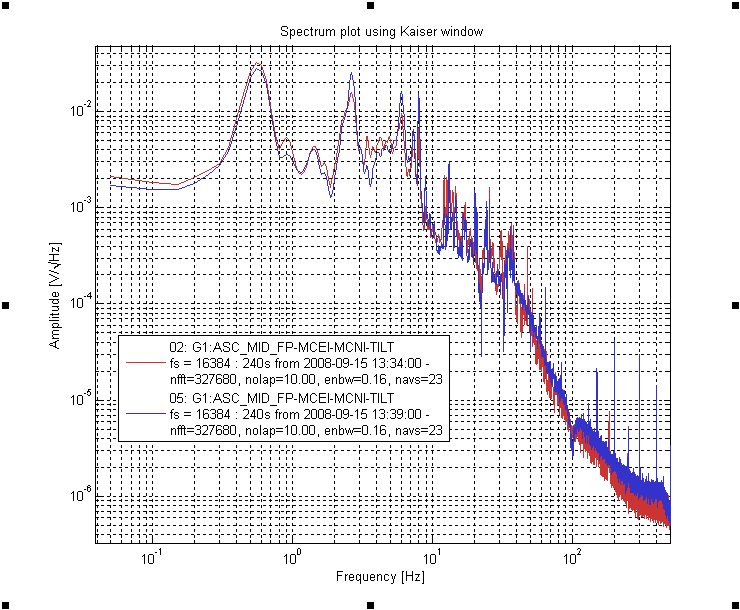 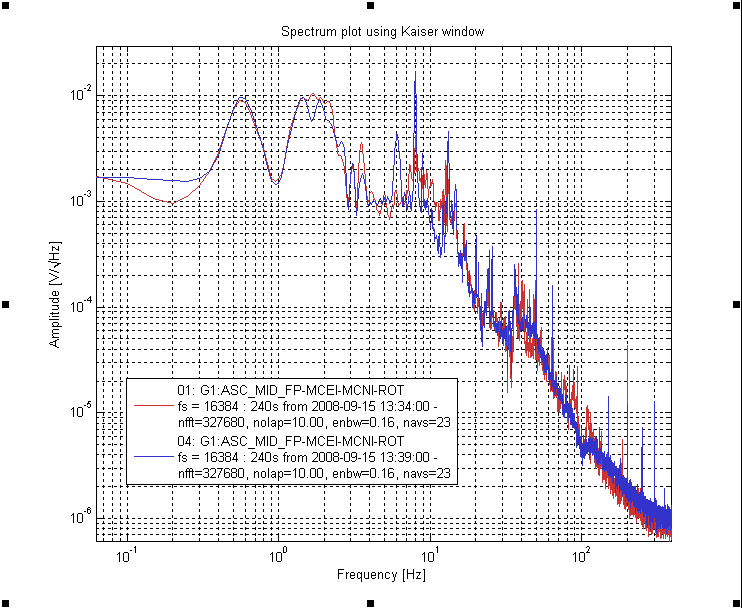 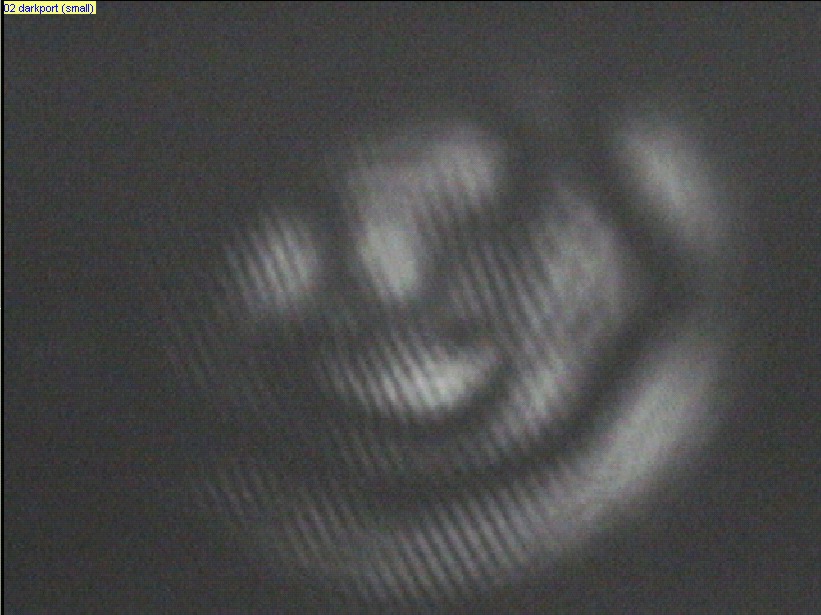 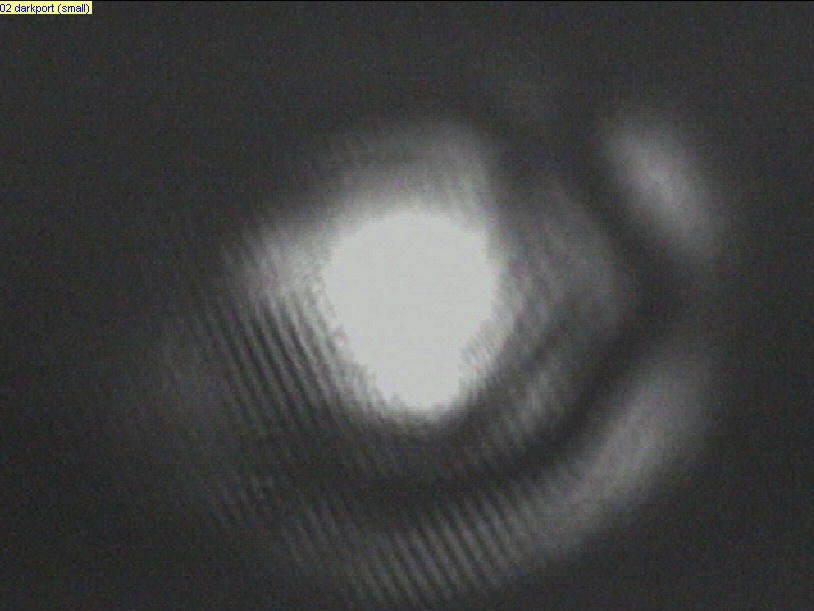 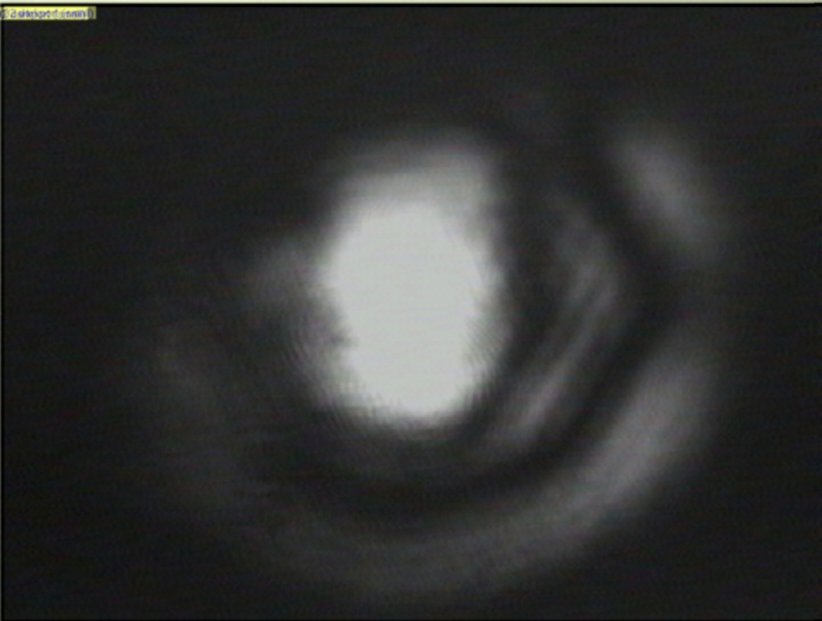 ~40mW
~15mW
~40mW
Offset to dark fringe
Heterodyne with only
10% modulation
Nominal heterodyne
DC-readout without OMC (Hild 2007)
Turning down the RF-modulation (factor 10 is possible)
Using an offset from dark fringe (of the order of 20pm)
 Dark port dominated by carrier light
Going to tuned DC readout & DC locking, preparations for 2009
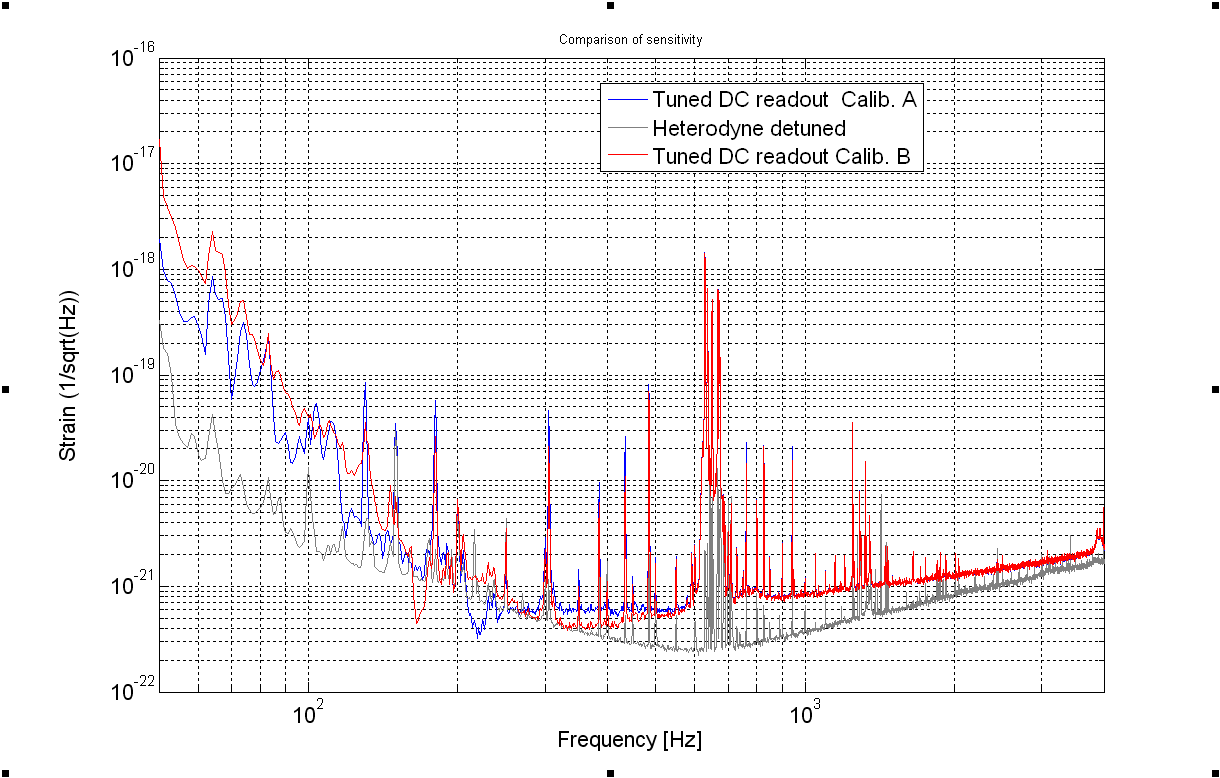 Preliminary calibration
Schematics of injecting squeezed light
More about squeezed light:
Wednesday morning in AIC 
Moritz 1550nm, André Twin SR
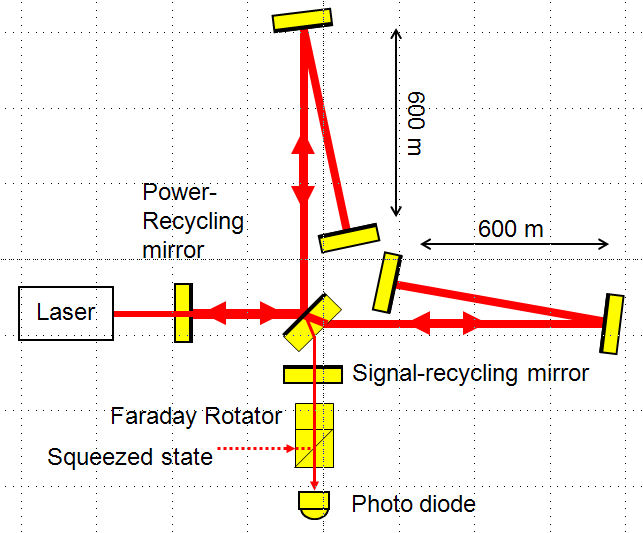 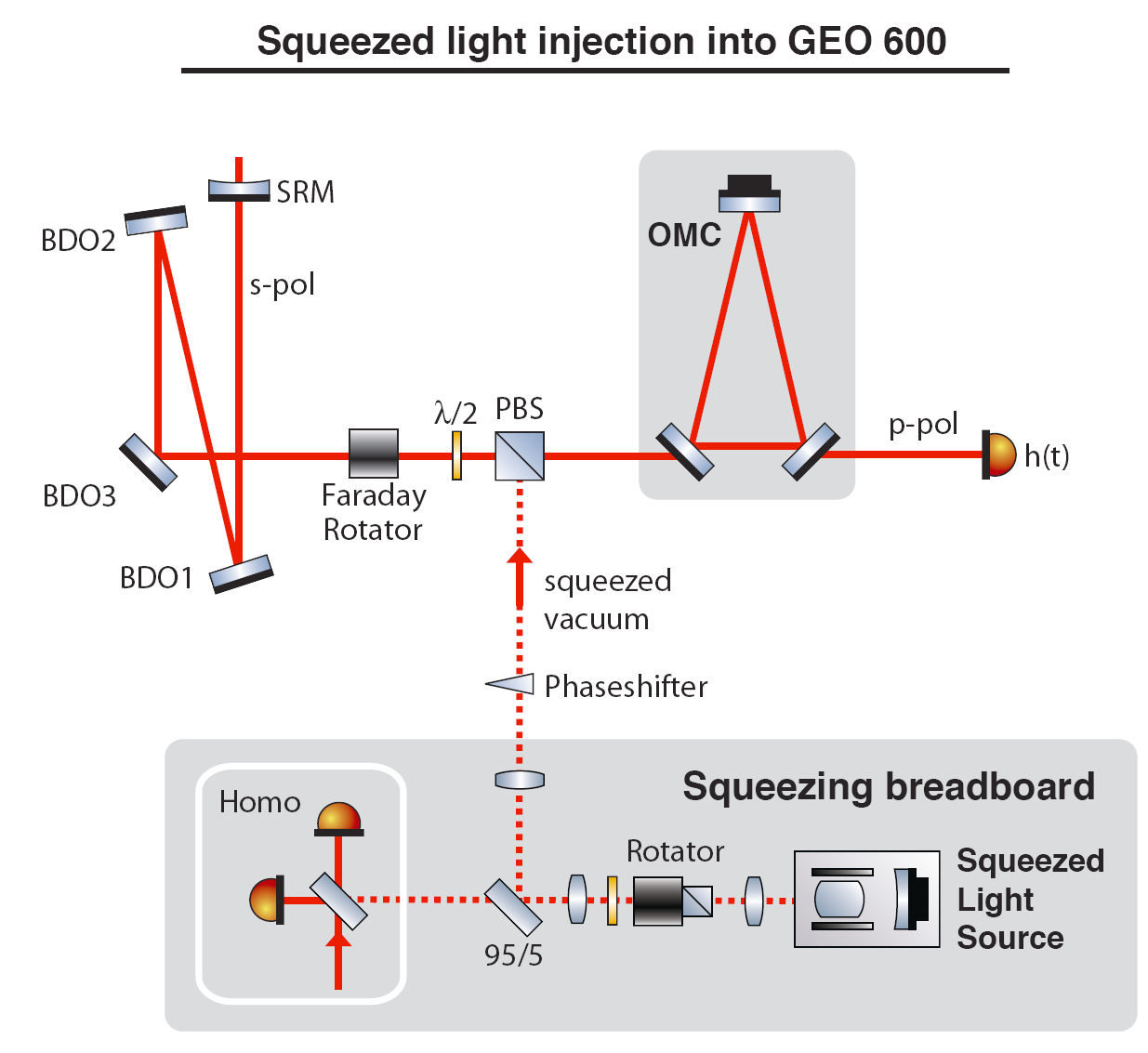 Thursday morning in AIC: Henning Vahlbruch
What can be gained with squeezed light?
What can be gained with squeezed light?
Squeezed light and optical losses
6 dB
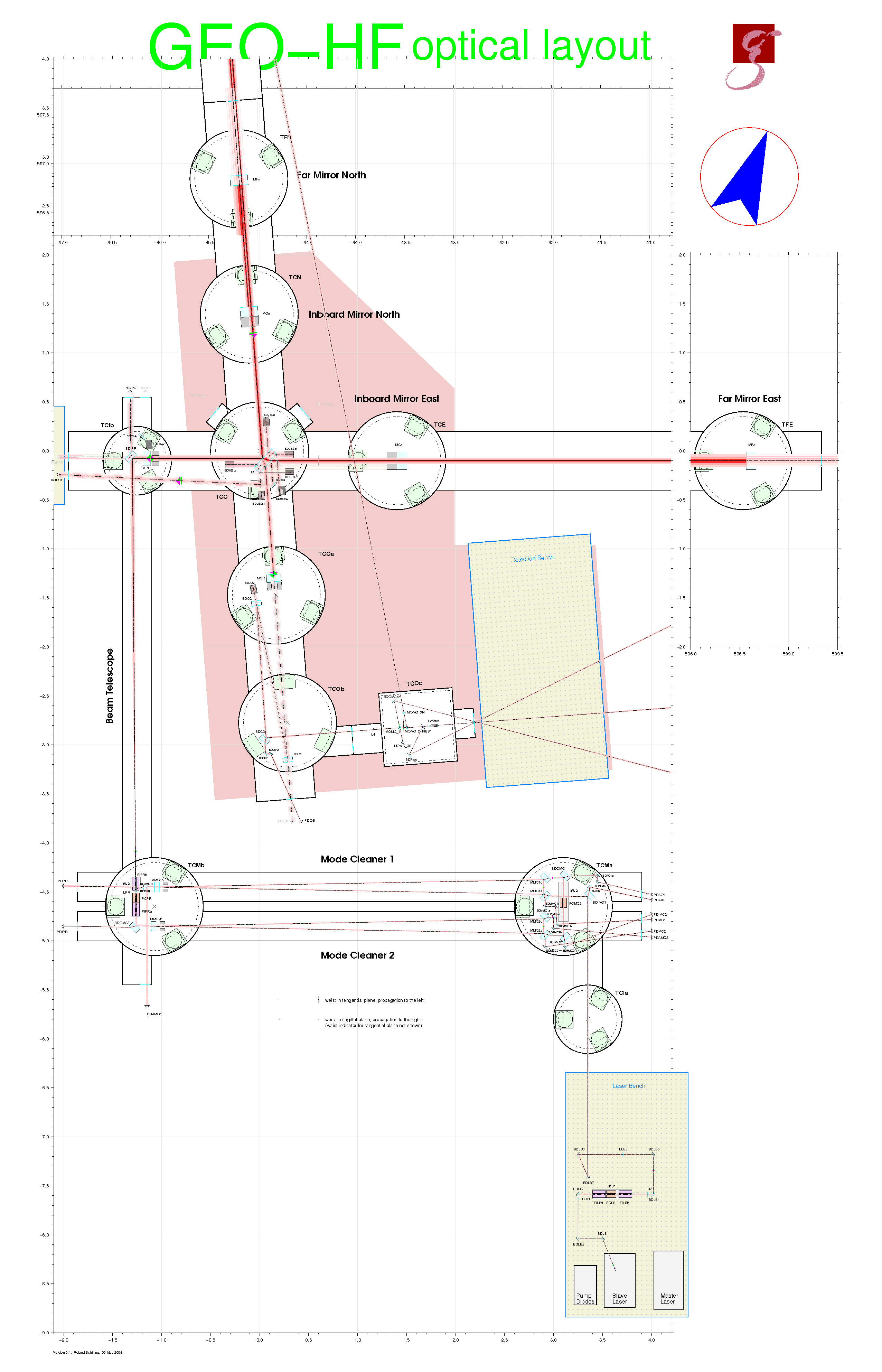 Power increase
Currently 3.5kW @ MPR
Increase laser power        10 W (6 W) -> 35 W
Exchange MC mirrors
	-> increase throughput 2x
-> 30kW @ MPR
Options Towards GEO-HF
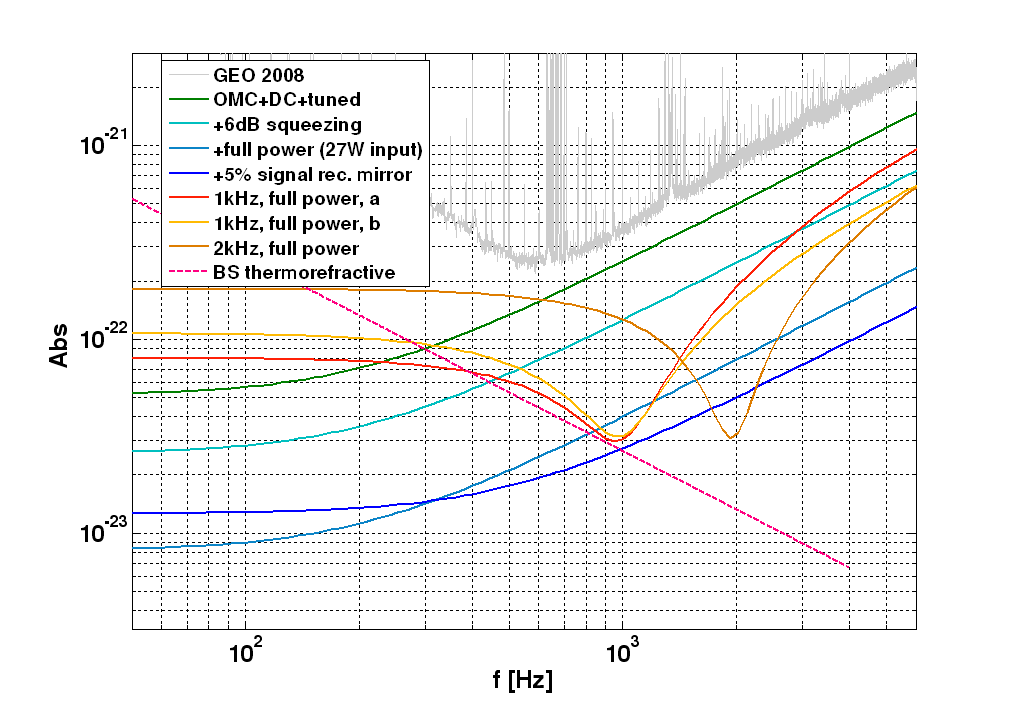 Strain / sqrt(Hz)
Frequency [Hz]
22
Quantum Noise  GEO600 vs. GEO-HF
GEO600:  7kW, Schnupp Modulation, 350Hz detuning 
GEO-HF: 30kW, DC Readout, OMC, Tuned, broadband
GEO HF Noises
Timeline / Summary
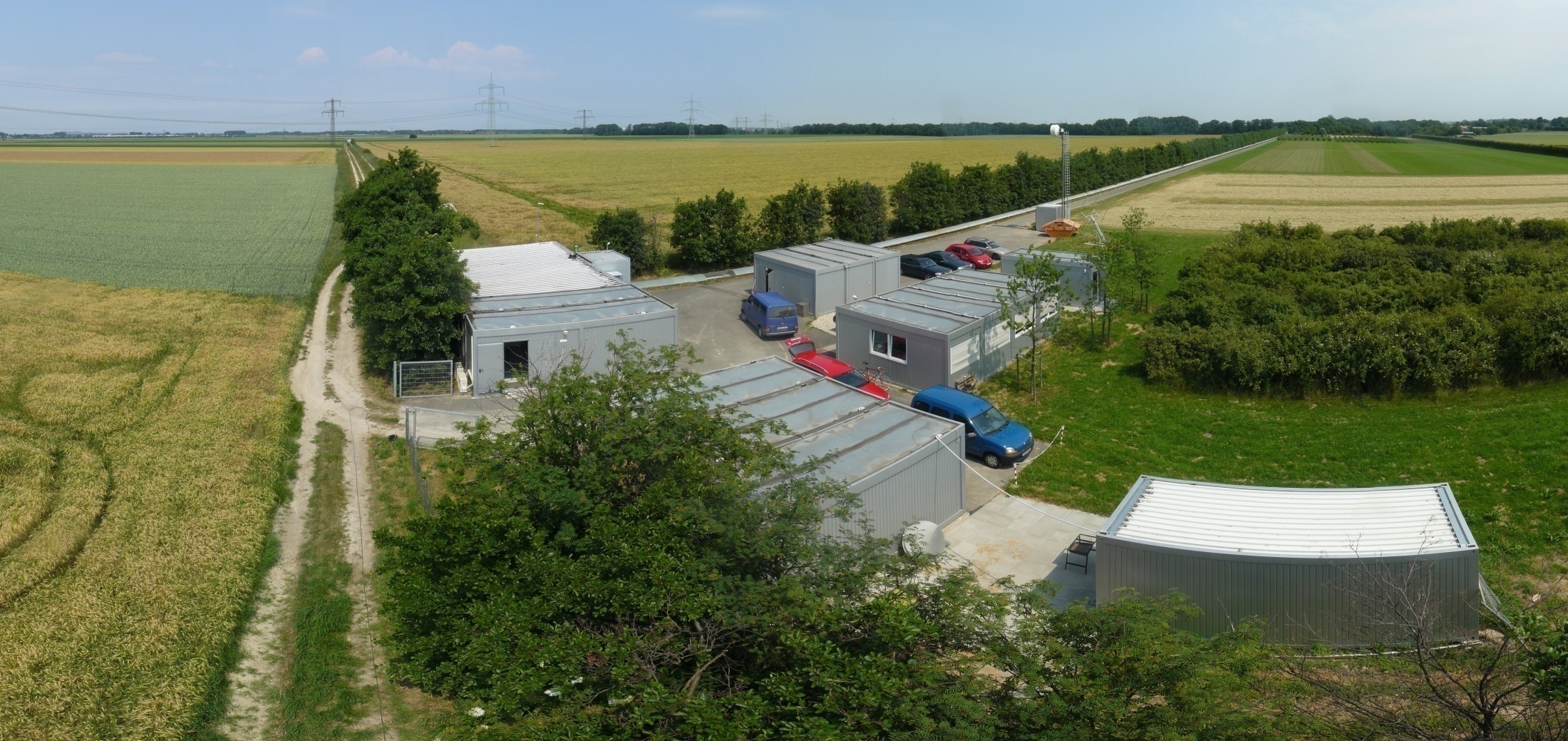 DC readout
OMC
In vacuum read out
Squeezed light into output port

Increase laser power
Exchange main mirrors
Spring 2009
Towards 2010
Assuming thermorefractive noise is 3 times higher -> fits…
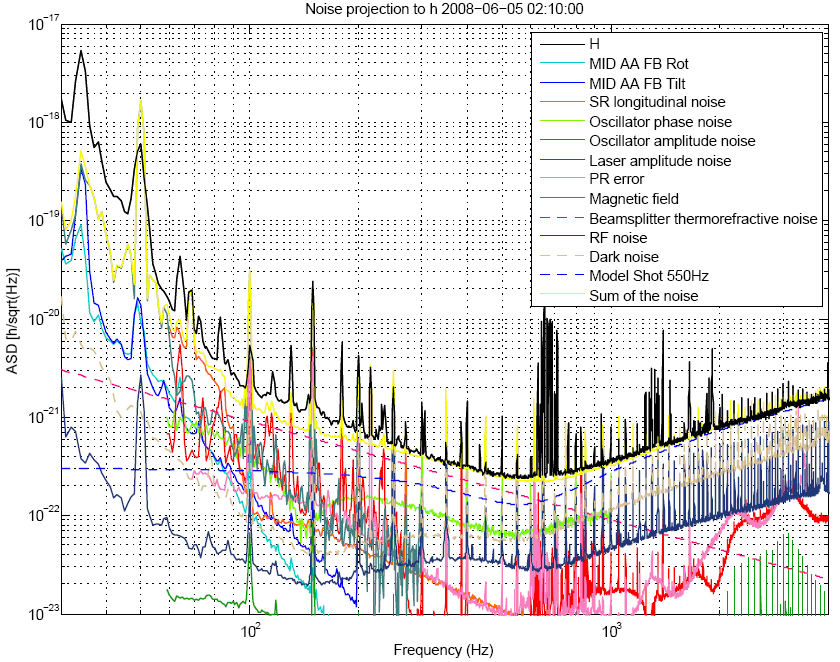